Тема 5. Структури даних
ОСНОВИ ПРОГРАМУВАННЯ ТА АЛГОРИТМІЗАЦІЯ
Лекція 5.3. Хеш-таблиці
ПЛАН ЛЕКЦІЇ
1. Таблиці з прямою адресацією та хеш-таблиці
2. Метод ланцюгів (уникнення колізії)
3. Хеш-функції
4. Метод відкритої адресації (уникнення колізії)
1. Таблиці з прямою адресацією та хеш-таблиці
Визначення
Хеш-таблиця – це структура даних, що реалізує інтерфейс асоціативного масиву, а саме, вона дозволяє зберігати пари (ключ, значення) і здійснювати три операції: операцію додавання нової пари, операцію пошуку і операцію видалення за ключем.
Хеш-таблиці дозволяють за значенням ключа знаходити місце розташування елемента
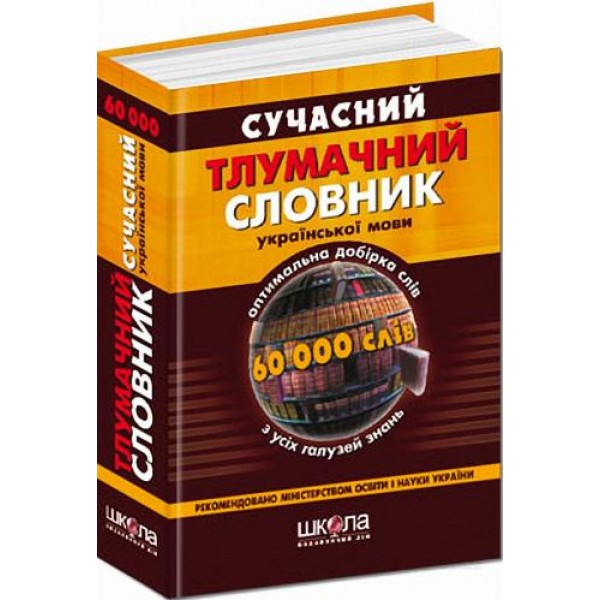 Приклад: Знайти слово «таблиця» знаючи сторінку

Сторінка являється ключем
Пряма адресація
Основні операції в динамічних структурах даних: 
пошук, додавання, видалення елементів
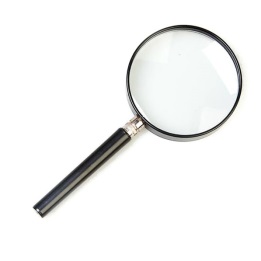 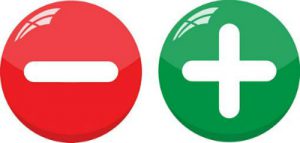 Найпростішою структурою даних, що реалізує ці операції є масив
0    1     2    3    4    5    6    7    8    9
А:
n
…
…
…
…
1
…
…
…
…
Якщо відомий індекс елементу в масиві, всі операції виконуються за сталий час – це пряма адресація
Пряма адресація: 
приклад
Пряма адресація - ідеальна технологія для НЕВЕЛИКИХ МНОЖИН КЛЮЧІВ
U = {0, 1, … , m-1} – множина усіх можливих унікальних ключів (без повторень), наприклад m=10
K = {2, 3, 5, 8} – множина реальних ключів, які використовуються в динамічній структурі
А = {а1, а2, а3, а4} – множина А має елементи з ключами множини К: а1 key = 2, а2 key = 3, а3 key = 5, а4 key = 8
Т    –    допоміжний масив (таблиця) з     
                усіма можливими ключами,
                            для адресації
0
1
2
3
4
5
6
7
8
9
/
А:
U
6
/
4
2
9
3
0
5
/
1
2
5
8
/
3
7
/
8
/
key
додаткові дані
Пряма адресація: 
приклад
Т
0
1
2
3
4
5
6
7
8
9
/
НЕДОЛІК ???
А:
U
6
/
Збільшення множини 
можливих ключів U 
призводить до 
нераціонального
 використання пам'яті
під таблицю Т
(особливо якщо K
значно менше U)
4
2
9
3
0
5
/
1
2
5
8
/
3
7
/
8
/
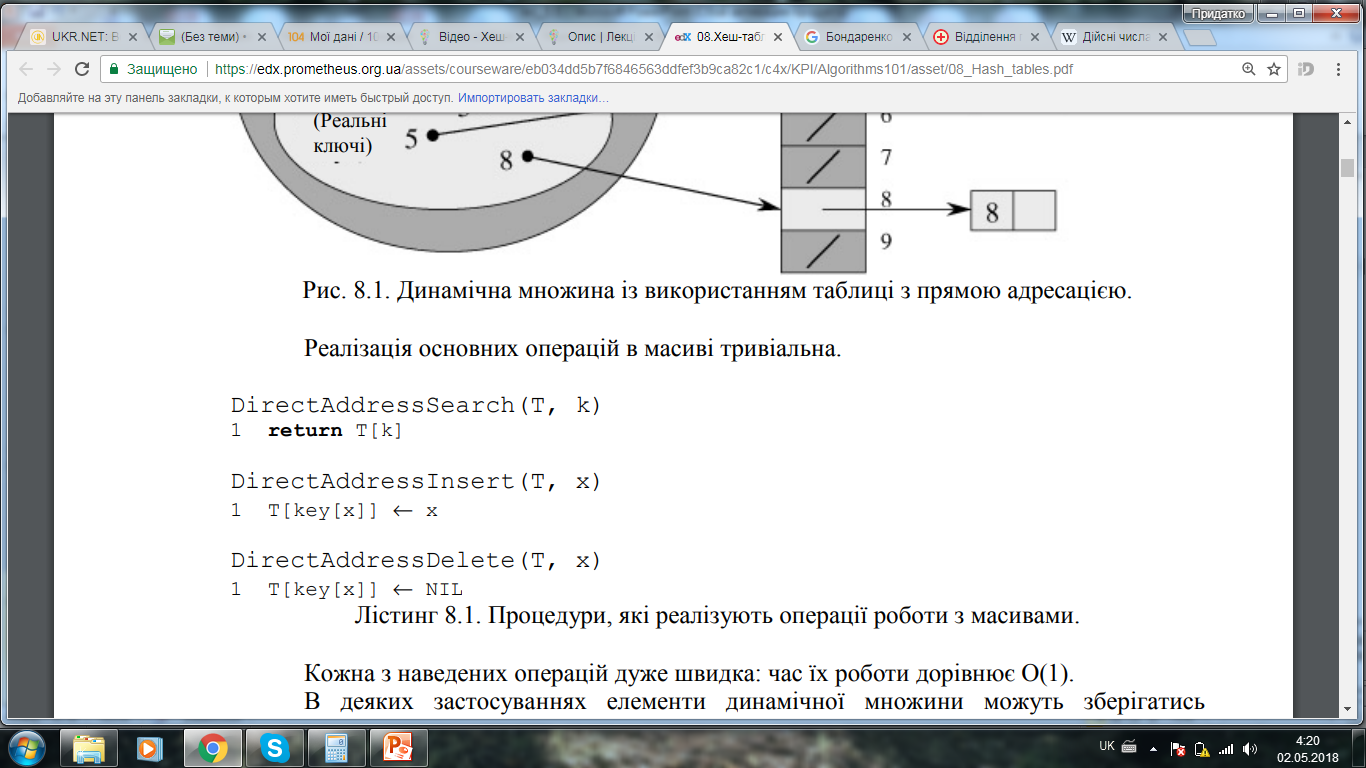 Основні операції (за прямої адресації) реалізуються дуже просто, якщо відомий ключ
T(n) = O(1)
Хеш-таблиця
Сухарик
Пряма адресація:
Елемент з ключем K зберігається в комірці К
Хешування:
Отримуємо на вхід ключ К, використовуємо хеш-функцію, повертаємо значення h(k) – використовується як індекс в таблиці
Хеш-функція h використовується для визначення № комірки для елементу з ключем k
Мета хеш-функції: зменшити робочий діапазон індексів масиву
Т
0

h(k1)
h(k2)

h(k3)


h(k4)
m-1
x
U
h:     U = {0, 1, … , m-1}
x
Множина 
ключів
Хеш-
функція
k2
K
x
k1
k3
k = h (k) – хеш-значення ключа k
x
k4
x
x
Хеш-таблиця
Т
0

h(k1)
h(k2)

h(k3)=h(k5)


h(k4)
m-1
x
Узагальнення: замість того, щоб використовувати усі можливі ключі з множини U, таблиця Т буде містити лише задіяні ключі у вигляді хеш-значень h(k)
U
x
k2
K
x
k1
k5
k3
x
k4
x
x
Проблема: розмірність таблиці Т менша за зальну кількість ключів U
Що буде, якщо додати новий елемент k5, хеш-значення якого рівне k3
КОЛІЗІЯ
Хеш-таблиця: приклад
Вхід: А= [1…n] – цілі числа, змінна S
Вихід: [x, y]  A за умови, що x + y = S
Із застосуванням масиву:

for i=1 to n-1:
  for j=i+1 to n
     if A[i] + A [j] = S
        return A[i], A[j]
За умови застосування хеш-таблиці та процедури пошуку у хеш-таблицях:

for i=1 to n:
  y = S – A[i] // A[i]→x
     if HashSearch (A,y) ≠ null
        return A[i], y
O(n)
O(1)
T(n) = O(n2)
T(n) = O(n)
2. Метод ланцюгів (уникнення колізії)
Уникнення колізій 
за допомогою ланцюгів
Вхід: K = {k1, k2, k3, k4, k5}
h(k1) = h(k2), h(k3) = h(k4)
Т
Списки з ключами
(ланцюг)
h(k1)

h(k3)

h(k5)
...
k2
k1
…
k4
k3
…
Реалізація базових операцій
k5
…
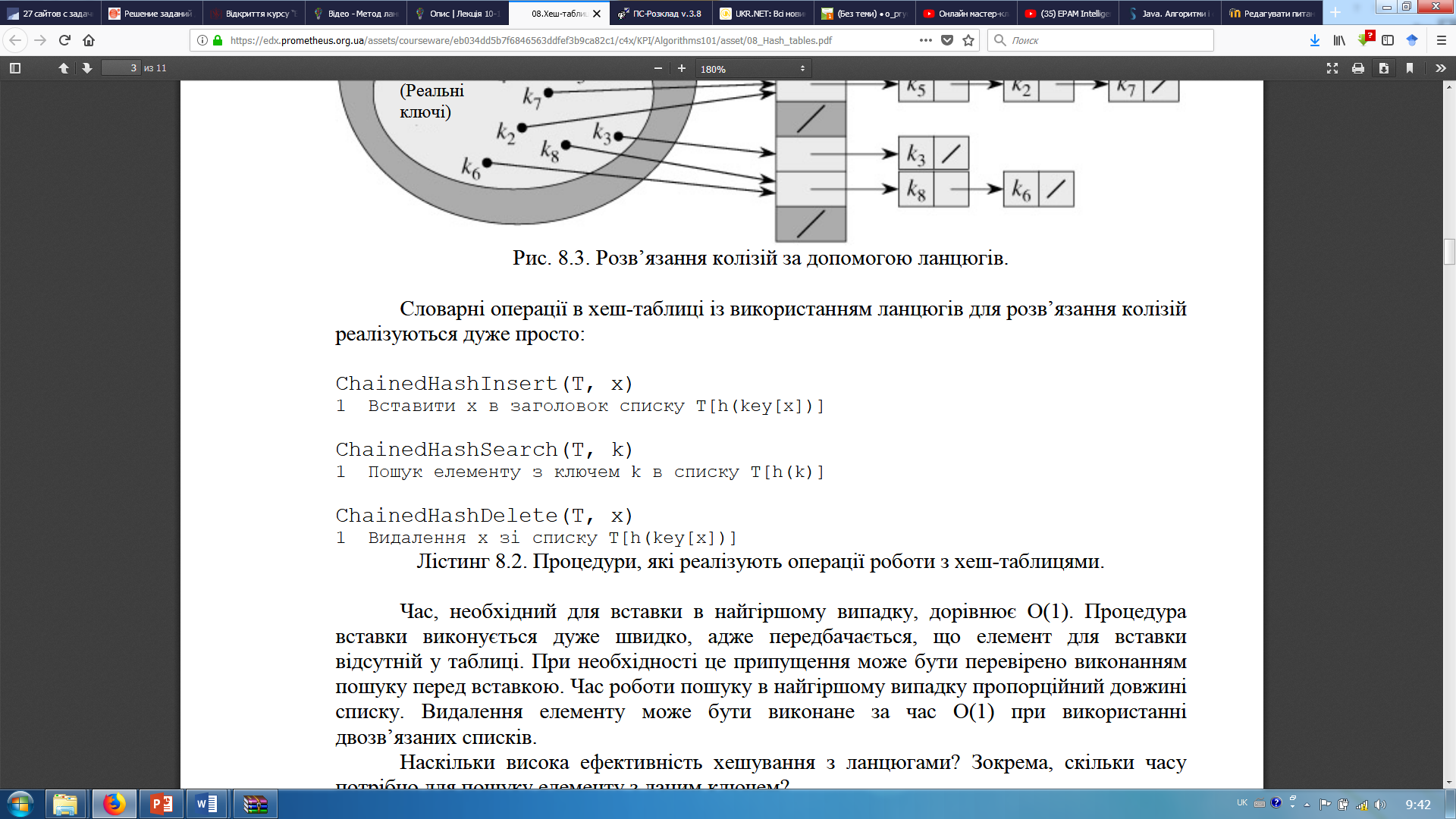 Комірки мають посилання на ланцюг
Аналіз проведемо на прикладі процедури пошуку
Аналіз ефективності
Аналіз методу функціонування хеш-таблиць на основі ланцюгів
Т
Ефективність залежить від довжини найдовшого ланцюга
h(k1)

h(k3)

h(k5)
...
k2
k1
Найгірший випадок – коли усі елементи потрапляють в один ланцюг T(n) = O (n)
…
k4
k3
…
k5
Середній випадок
…
α – коефіцієнт заповнення таблиці Т
α = n/m, де n – кількість елементів; m – розмірність Т
α – одночасно характеризує середню кількість елементів в одному ланцюгу (середня довжина списку)
Чи може α бути >1 або <1?
Аналіз ефективності
Аналіз методу функціонування хеш-таблиць на основі ланцюгів
Т
Середній випадок
j
0
…
…
…
…
…
m-1
...
α – коефіцієнт заповнення таблиці Т
α = n/m, де n – кількість елементів;
m – розмірність Т
h(k1)


h(k3)


h(k5)
k2
k1
…
Для досягнення середньої продуктивності хешування важливо аби елементи рівномірно розподілялись між комірками (однакові ланцюги)
k4
k3
…
k6
k5
…
Розподіл залежить від ефективності хеш-функції (наступне питання)
Розглянемо умовно ідеальний випадок
Рівномірне хешування – елементи хешуються рівномірно і незалежно
Вводимо індекси списків «j» – це комірки таблиці Т, де в кожній комірці міститься список T[j]. Позначимо довжину списків T[j] = nj
Відомо, що середня довжина списку nj  = α
Припущення: час на визначення хеш-функції h: O(1) – сталий
За таких умов, для пошуку елементу якого не існує в списку (випадок коли елемент не знайдений – найгірший випадок), час залежить від середньої довжини ланцюга α + додаткові витрати на розрахунок хеш-функції O(1) → T(n) = O (1 + α)
Аналіз ефективності
Аналіз методу функціонування хеш-таблиць на основі ланцюгів
Т
j
0
…
…
…
…
…
m-1
...
Найкращий випадок
h(k1)


h(k3)


h(k5)
k1
α – коефіцієнт заповнення таблиці Т
α = n/m, де n – кількість елементів;
m – розмірність Т
…
k3
…
k5
…
Якщо кількість комірок = кількості елементів (m = n)

Приклад лінійної залежності:

n = O(m) → α = n/m = O(m)/m = O(1) → T(n) = O(1)
3. Хеш-функції
Вимоги до хеш-функцій
Якісна хеш-функція має забезпечувати рівномірний розподіл елементів (рівномірне хешування)
2 найбільш розповсюджених методи побудови хеш-функцій:
Вважаємо, що усі ключі представлено як цілі невід'ємні числа
множення
ділення
Метод ділення
Т
0
…
…
…
…
…
m-1
h(k) = k % m
   m= 12   k = 30
      30 % 12 = 6
оскільки для визначення хеш-функції потрібна 1 операція ділення – то метод дійсно швидкий
...
…
k
.  .  .
?
Рекомендації:
…
m ≠ 2p   h(k) – p останні біти значення ключа k
        m = 16 = 24 ,  p = 4
        k1 = 11310 = 11100012  h(k1) = 1 = 113 % 16
       k2 = 8110 = 10100012  h(k2) = 1 = 81 % 16

2. m – просте число віддалене він 2p 
n = 2000, α = 3 → m = 2000/3 → обираємо 701
…
701 – просте число, далеке від чисел степені «2» (512 та 1024)
Метод множення
Метод множення працює у два етапи:
Множення ключа k на константу A;
Виділення дробової частини від результату множення.
А – const, 0<A<1
k · A - └ k · A ┘ = (k · A) % 1
Хеш-значення для ключа k визначається:
h(k) = └ ((k · A) % 1)· m ┘
Переваги: крім параметру m, який інколи критичний для методу ділення, введено додаткову константу А.
Недоліки: складність розрахунку (робота з числами із плаваючою крапкою є складними операціями для процесора).
Метод множення
Для усунення недоліку модифіковано метод зберігаючи його логіку
Припустимо: m = 2p ; процесор υ-розрядний (розмір слова = υ-бітів); k влазить в одне слово (0<k< 2υ).
Обмежимо можливе значення константи А виглядом:
А = S/ 2υ,    0 < S < 2υ,     де S – деяке число     S = A · 2υ
k
r1 · 2υ + r0
υ-розрядне число k
k · S =
Х
S
υ-розрядне число S
r1
r0
2υ-розрядів
Метод множення
Приклад:
υ = 16 (16-ти розрядний процесор); m = 256 (28); k = 12345; А ≈ 0,618034 (за Дональдом Кнутом).
k · А = 12345 · 0,618034 = 7629,62973
└((k · А)%1 ) ┘ · m = └ 0,62973 · 256 ┘ = 161 = h(k)
S = A · 2υ  = 0,618034 · 216 = 40503,476224
k · S = 12345 · 40503,476224 = 500 015 414
r0 = 500 015 414 % 216 
r1 = 500 015 414 / 216
r1 · 2υ + r0 = 7626 · 216 + 41270
k · A = k ·  S/2υ = (r1 · 2υ + r0)/ 2υ = r1 + (r0/2υ)
ціла частина
дробова частина
k · A - └ k · A ┘ = r1 + (r0/ 2υ) – r1 = r0/ 2υ
└ ((k · A) % 1)· m ┘= (r0/ 2υ) · m = └ r0/ 2υ << p┘
k
Х
4127010 = 1010 0001 0011 01102 = r0
S
<< p = 8
1010 00012 = 16110
r1
r0
h(k)
р-розрядів
4. Метод відкритої адресації (уникнення колізії)
Відео
Завдання
Завдання на самопідготовку:
 
1. Опрацювати конспект лекції.
2. Prometheus. Курс «Розробка та аналіз алгоритмів» (Тиждень 6: Лекція 10.1 та 10.2). [Електронний ресурс]. – Доступний з https://edx.prometheus.org.ua/courses/KPI/Algorithms101/2015_Spring/courseware/8b0d2a95b54e47b38664aed188c0d25f/676f35fdd2ba40e89a7ab2ef6bb60a84/

Для поглибленого вивчення:
Cormen, Thomas H.; Leiserson, Charles E., Rivest, Ronald L., Stein, Clifford (2001) [1990]. Introduction to Algorithms (2nd ed.). MIT Press and McGraw-Hill. ISBN 0-262-03293-7. Глава11.